Выборы в демократическом государствеповторительно-обобщающий урок в 11 классе
Учитель истории и обществознания Мыльникова Наталья Николаевна
Однажды Конфуций увидел плачущую женщину и спросил, в чем ее горе. Она сказала ему, что тигр растерзал одного за другим всех ее родных.
-Почему же ты не покидаешь этой местности? – удивился мудрец.
- В других областях князья угнетают свой народ.
-Видите, - сказал тогда Конфуций,- жестокий тиран страшнее для человека, чем лютый зверь.
В чем заключается  смысл этой притчи?
Тема урока: Выборы в демократическом государстве
Какой этап выборов будет первым?
Назначение выборов, определение даты голосования
Кто назначает дату голосования в РФ?
Как происходит определение даты голосования?
Какой этап выборов будет следующим?
Образование избирательных округов и комиссий, составление списков избирателей.
По каким принципам происходит образование избирательных округов?
как формируются списки избирателей?
С какого возраста гражданин обладает активным избирательным правом?
Следующий этап выборов- выдвижение кандидатов, сбор подписей в поддержку кандидата
Какие избирательные системы вы знаете?
Избирательные системы:

-Мажоритарная избирательная система

-Пропорциональная избирательная система

-Смешенная избирательная система
Абсентеизм это уклонение от участия в выборах
Это может привести к параличу власти. Его причины многообразны: неверие граждан в эффективность политических институтов; отсутствие политической культуры; борьба за ситуативное удовлетворение интересов
Голосование
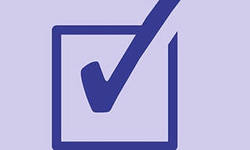 Подсчет голосов
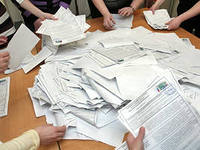 Заключительным этапом выборов будет официальное опубликование результатов выборов в СМИ
Домашнее задание
Повторить параграф 24,
Написать эссе на тему: «Демократия не может стать выше уровня того человеческого материала, из которого составлены ее избиратели» (Б.Шоу)